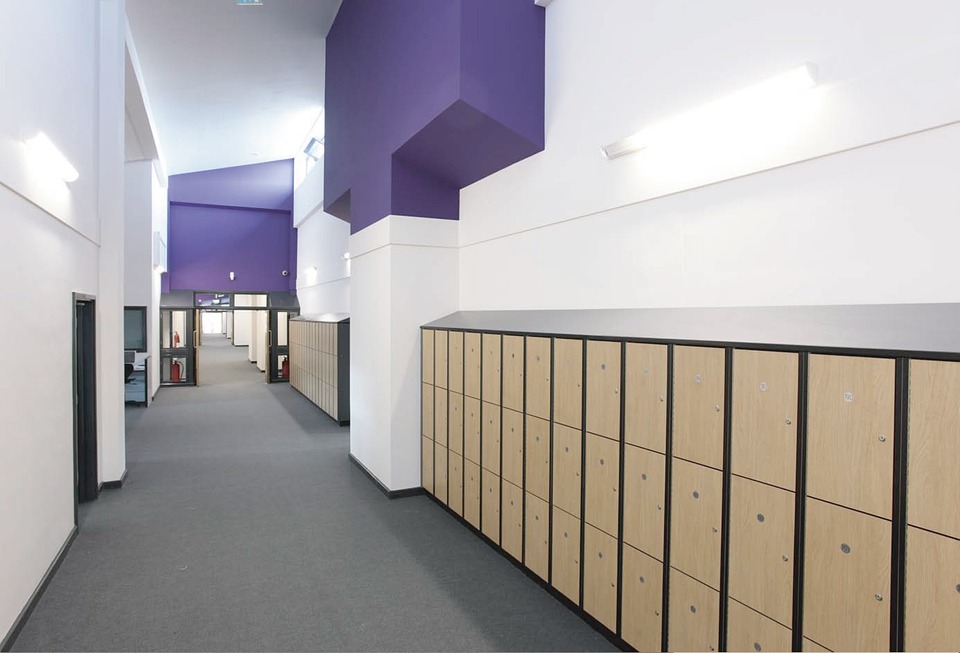 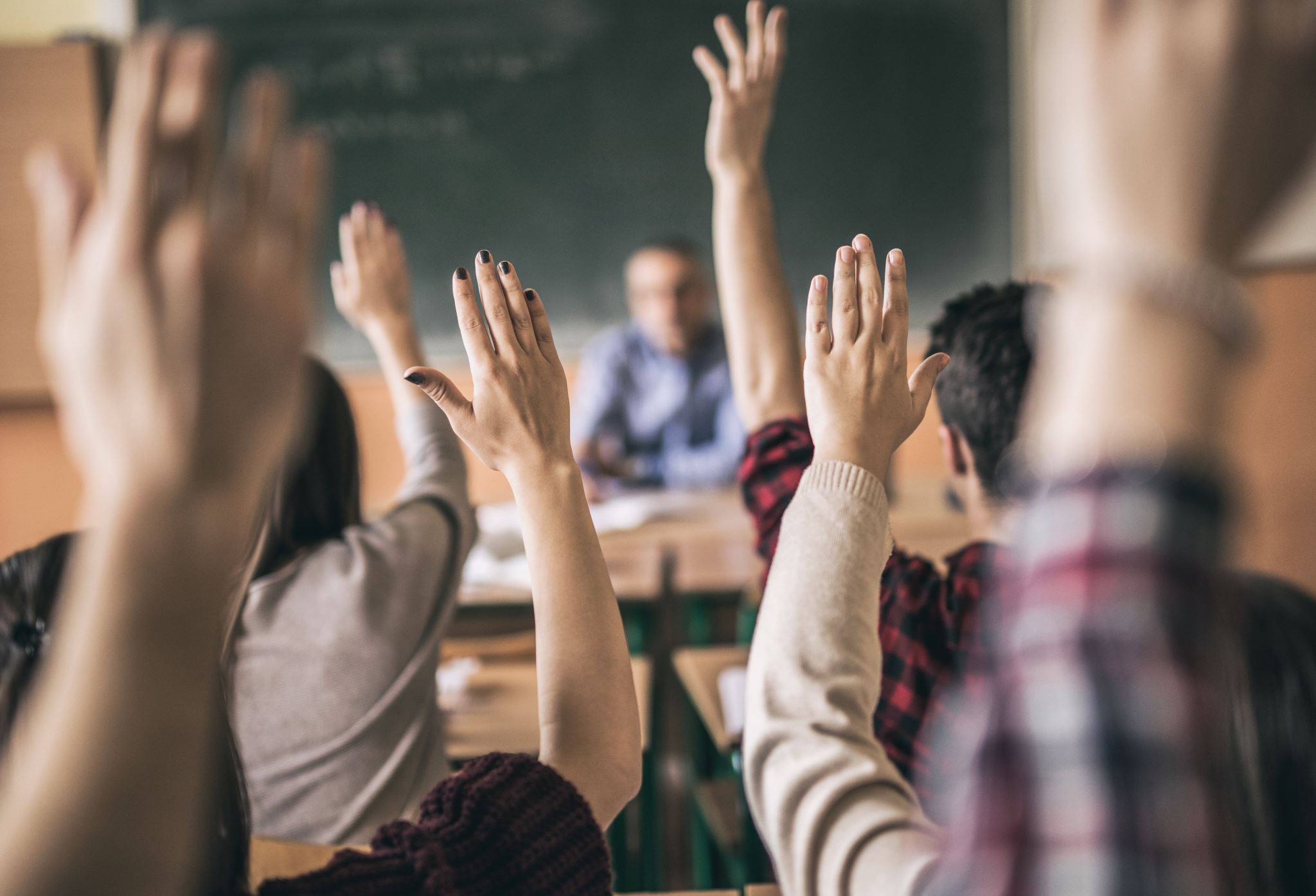 GSSA LEGAL UPDATESPRING BOOTSTRAPApril 17, 2025
Phil Hartley
Pereira, Kirby, Kinsinger & Nguyen, LLP
phartley@pkknlaw.com
Cell – 770-654-3616
ISSUES FROM THE GENERAL ASSEMBLY
2
House Bill 92Senate Bill 581 Redux
House Bill 92
Requires a notice on tax bills for School Districts that opted-out of the homestead exemption (HB 581) and where, “there is not in effect…a base year value homestead exemption or adjusted base year value homestead exemption that is  generally applicable for homestead residents,”
Notice:
“[Name of the political subdivision] chose to opt out of property tax relief for homeowners related to HB 581 (2024). If you have concerns about that decision, please call [the main telephone number for the levying or recommending authority of the political subdivision].”
Does not apply to tax years “beginning after” 12/31/2029
House Bill 92 – cont’d.
Specifies that HB 581 homestead tax exemption is for the primary residence and 5 acres or less immediately surrounding
Must be contiguous
Must go through the same procedure and file by March 1, 2027 to maintain opt-out status of HB 581 for future years
Can rescind vote to opt-out any time by filing resolution with Secretary of State by April 30, 2025, for tax year 2025; March 1 for tax years 2026-2029
House Bill 92 – cont’d.
Must calculate estimated rollback rate and certify to Board of Assessors and Tax Commissioner within 15 days prior to the postmark of annual notice of assessment
Exempt local sales and use tax on qualifying construction materials used in capital outlay projects for educational purposes
Politics on School Campus and with Students
House Bill 340
Distract Free Education Act
House Bill 340 – Distract Free Education Act
No later than July 1, 2026, no K-8th grade student shall be permitted to access personal electronic devices during the school day.
Personal Electronic Device = Portable electronic devise capable of transmitting, receiving or accessing communications, data or media.
Includes: SmartPhones/watches, tablets, e-readers, headphones
School Day = Bell-to-bell period for student receiving instruction on campus (not virtual/remote away from campus)
Bell-to-bell = Period beginning with first bell signaling the start of instruction time and ending with final bell signaling conclusion of school day (includes all breaks, transitions, assemblies)
By January 1, 2026, District and school shall adopt policies that, at a minimum:
Prohibit bell-to-bell access to personal electronic devices by K-8th grade students
Establish storing methods for students' personal electronic devices
Can include lockers, locked pouch, or designated place in classroom
Establish procedures for off site events/activities, i.e. field trips, athletic/extra curriculars and daily transportation
House Bill 340 – Distract Free Education Act cont’d.
Communication protocols that:
Address emergency communication through school emergency management systems
Require parents that need to communicate with students during school day to contact school directly
Communicate rules for school personnel/sponsors of field trips, athletic/extra curriculars and daily transportation that do not occur on school campus
House Bill 340 – Distract Free Education Act cont’d.
HB 340 cont’d
Provide students in violation with progressive discipline in line with student code of conduct including warnings, confiscation and parental notification
If student has IEP/504 plan that specifically mandates use of personal electronic device, shall be permitted to access the device, as necessary.
Each District/School is encouraged to host parental meetings
DOE shall provide guidance & technical support
Can’t waive this
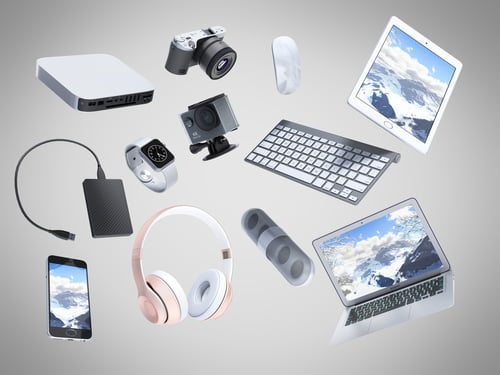 HB 268 School Safety
Ricky and Alyssa’s law – no later than 7/1/26 – each school must have a mobile panic alert system (Alyssa’s Alert), connecting multiple agencies and integrating with required school mapping system – need concurrence of primary law enforcement – immunity in statute but weakened by gross negligence/bad faith standard
 
For students in state custody, all records shall be produced to enrolling school within 5 days including critical school records, all medical and educational, also includes juvenile adjudications and discipline issues – contact with RESA if objection and get consent from parent
HB 268 School Safety
If funds are appropriated, Qualified Student Advocacy Specialists up to 3 based on size – Dept of Behavioral Health and Developmental Disabilities (in consultation with SDOE) shall establish essential duties and minimum qualifications by 12/31/25

 SDOE Chief Privacy Officer w/ State AG shall develop guidance document as to FERPA and other record restrictions for different agencies by 12/31/25

Defines critical records and new enrollment process for students in grades higher than third, receiving additional records, including those juvenile and other non-educational records , RESA as mediator
 
When records are requested by parent must be produced by 5 pm, 3rd business day
HB 268 School Safety
“Official encounters” and reports required to be disclosed to schools from law enforcement
Youth violence and suicide awareness training for students, anonymous reporting program
Additional rules if student doesn’t show up for 30 days
Threat assessment plan  and emergency alert response system
Expands definition and scope of terroristic threats
Riley Gaines Act – SB 1
'Female' means an individual who has, had, will have, or, but for a developmental or genetic anomaly or historical accident, would have the reproductive system capable of producing human ovum. 'Male' means an individual who has, had, will have, or, but for a developmental or genetic anomaly or historical accident, would have the reproductive system capable of producing human sperm. 

 'Sex' means an individual's biological sex, either male or female. An individual's sex can be observed or clinically verified at or before birth and in no case is an individual's sex determined by stipulation or self-identification.  Does not authorize verification through visual inspection.
SB 1 Sex Discrimination
No student shall, on the basis of sex be discriminated against in any interscholastic or intramural sport operated or sponsored by a local school system or a public school.
Female students may not participate on team designated as male
Restrooms (multiple occupancy) and sleeping quarters have to be designated by sex and, of course, no females in male RR and no males in female RR, single occupancy may be offered as accommodation
Modifies Equity in Sports Act grievance process
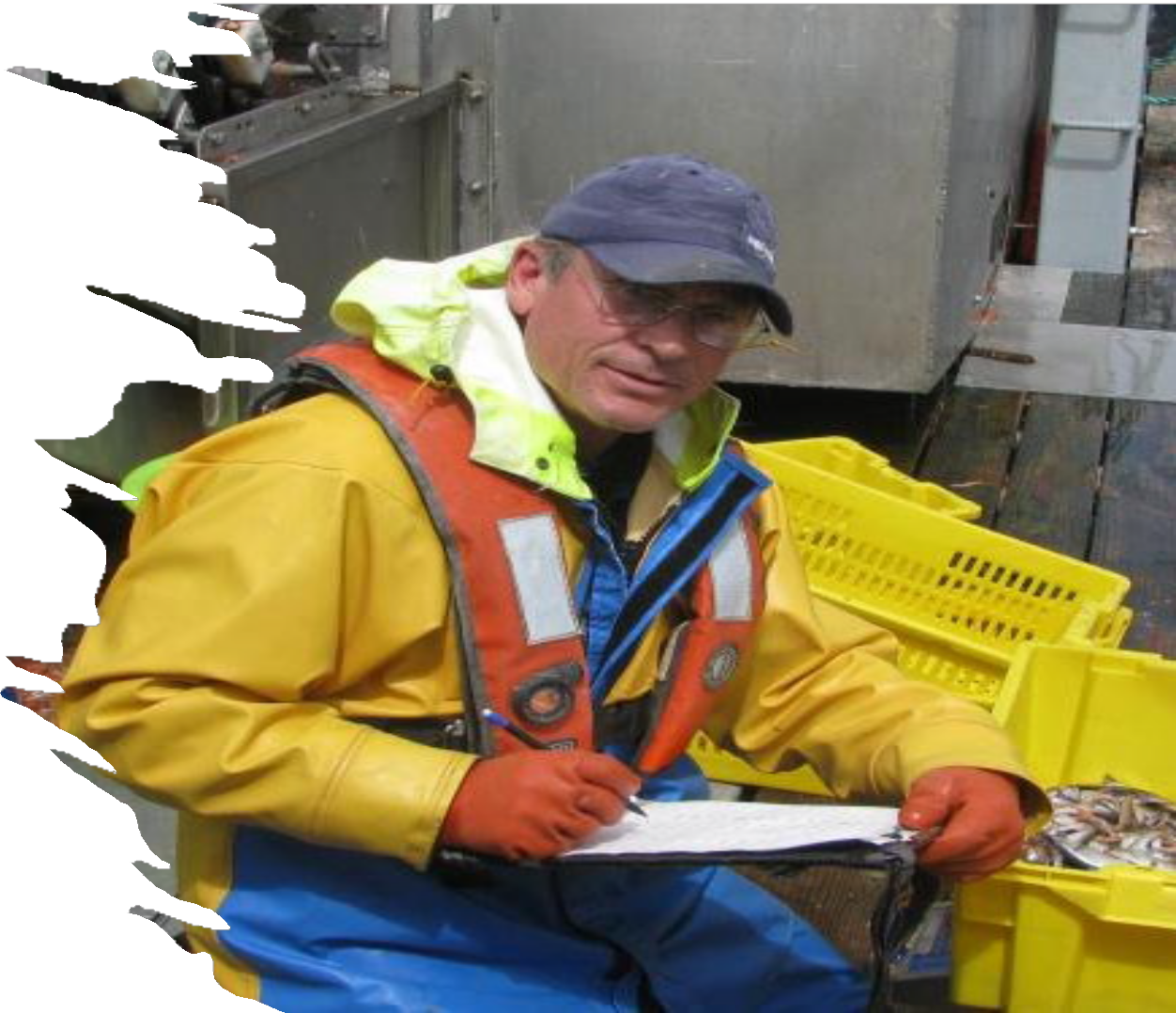 RememberLoper Bright Enterprises v. Raimondo; (June 28, 2024)
Chief Justice Roberts writes for the majority, finding that that the
Administrative Procedure Act requires courts, not agencies, to interpret
statutes. It was "misguided" for the Chevron court to presume that statutory ambiguities are implicit delegations of authority by Congress to federal agencies, Roberts wrote, "because agencies have no special competence in resolving statutory ambiguities. Courts do."
Ensuring Accountability for All Agencies
Sec. 7 . Rules of Conduct Guiding Federal Employees' Interpretation of the Law. The President and the Attorney General, subject to the President's supervision and control, shall provide authoritative interpretations of law for the executive branch. The President and the Attorney General's opinions on questions of law are controlling on all employees in the conduct of their official duties. No employee of the executive branch acting in their official capacity may advance an interpretation of the law as the position of the United States that contravenes the President or the Attorney General's opinion on a matter of law, including but not limited to the issuance of regulations, guidance, and positions advanced in litigation, unless authorized to do so by the President or in writing by the Attorney General.
Expanding Educational Freedom and Opportunity for FamiliesFreedom and Opportunity for Families
When our public education system fails such a large segment of society, it hinders our national competitiveness and devastates families and communities.  For this reason, more than a dozen States have enacted universal K-12 scholarship programs, allowing families — rather than the government — to choose the best educational setting for their children.  These States have highlighted the most promising avenue for education reform:  educational choice for families and competition for residentially assigned, government-run public schools.  The growing body of rigorous research demonstrates that well-designed education-freedom programs improve student achievement and cause nearby public schools to improve their performance.
Expanding Educational
Ending Radical Indoctrination in K-12 Schooling – January 29, 2025
Parents trust America’s schools to provide their children with a rigorous education and to instill a patriotic admiration for our incredible Nation and the values for which we stand.  
In recent years, however, parents have witnessed schools indoctrinate their children in radical, anti-American ideologies while deliberately blocking parental oversight.  Such an environment operates as an echo chamber, in which students are forced to accept these ideologies without question or critical examination.  In many cases, innocent children are compelled to adopt identities as either victims or oppressors solely based on their skin color and other immutable characteristics.  In other instances, young men and women are made to question whether they were born in the wrong body and whether to view their parents and their reality as enemies to be blamed.  These practices not only erode critical thinking but also sow division, confusion, and distrust, which undermine the very foundations of personal identity and family unity.I
Radical Indoctrination, cont.
Imprinting anti-American, subversive, harmful, and false ideologies on our Nation’s children not only violates longstanding anti-discrimination civil rights law in many cases, but usurps basic parental authority.  For example, steering students toward surgical and chemical mutilation without parental consent or involvement or allowing males access to private spaces designated for females may contravene Federal laws that protect parental rights, including the Family Educational Rights and Privacy Act (FERPA) and the Protection of Pupil Rights Amendment (PPRA), and sex-based equality and opportunity, including Title IX of the Education Amendments of 1972 (Title IX).  Similarly, demanding acquiescence to “White Privilege” or “unconscious bias,” actually promotes racial discrimination and undermines national unity.
Title IX Regulations Update
August 1, 2024 – Regulations Become Effective
 August 16, 2024 -- the United States Supreme Court, by a 5-4 vote, in an unsigned, one page opinion, upheld the injunctions issued by the Fifth and Sixth Circuit Courts of Appeal staying the implementation of the Title IX Rule
August 28, 2024 – the Eleventh Circuit issued an injunction overturning the Alabama district court and staying the implementation of the Title IX Rule
December 20, 2024 – USDOE withdraws the proposed transgender athletic rule
January 9, 2025 – Kentucky District Court vacated the entire rule (no appeal filed)
January 20 – Executive Order signed
February 14 – Most Recent Dear Colleague Letter 
February 28 --  USDOE issues FAQ document to clarify DCL
Defending Women from Ideology Extremism  and Restoring Biological Truth to the Federal Government – Executive Order
Efforts to eradicate the biological reality of sex fundamentally attack women by depriving them of their dignity, safety, and well-being.  The erasure of sex in language and policy has a corrosive impact not just on women but on the validity of the entire American system.  Basing Federal policy on truth is critical to scientific inquiry, public safety, morale, and trust in government itself.
  It is the policy of the United States to recognize two sexes, male and female.  These sexes are not changeable and are grounded in fundamental and incontrovertible reality.  Under my direction, the Executive Branch will enforce all sex-protective laws to promote this reality, and the following definitions shall govern all Executive interpretation of and application of Federal law and administration policy:
Executive Order
When administering or enforcing sex-based distinctions, every agency and all Federal employees acting in an official capacity on behalf of their agency shall use the term “sex” and not “gender” in all applicable Federal policies and documents.
The prior Administration argued that the Supreme Court’s decision in Bostock v. Clayton County (2020), which addressed Title VII of the Civil Rights Act of 1964, requires gender identity-based access to single-sex spaces under, for example, Title IX of the Educational Amendments Act.  This position is legally untenable and has harmed women.  The Attorney General shall therefore immediately issue guidance to agencies to correct the misapplication of the Supreme Court’s decision in Bostock v. Clayton County (2020) to sex-based distinctions in agency activities.  In addition, the Attorney General shall issue guidance and assist agencies in protecting sex-based distinctions, which are explicitly permitted under Constitutional and statutory precedent.
Executive Orders
Ending Radical And Wasteful Government DEI Programs And 
Preferencing - January 20, 2025
The Director of the Office of Management and Budget (OMB), assisted by the Attorney General and the Director of the Office of Personnel Management (OPM), shall coordinate the termination of all discriminatory programs, including illegal DEI and “diversity, equity, inclusion, and accessibility” (DEIA) mandates, policies, programs, preferences, and activities in the Federal Government, under whatever name they appear.  To carry out this directive, the Director of OPM, with the assistance of the Attorney General as requested, shall review and revise, as appropriate, all existing Federal employment practices, union contracts, and training policies or programs to comply with this order.  Federal employment practices, including Federal employee performance reviews, shall reward individual initiative, skills, performance, and hard work and shall not under any circumstances consider DEI or DEIA factors, goals, policies, mandates, or requirements.
DEI prohibited – executive order
In recent years, American educational institutions have discriminated against students on the basis of race, including white and Asian students, many of whom come from disadvantaged backgrounds and low-income families. These institutions’ embrace of pervasive and repugnant race-based preferences and other forms of racial discrimination have emanated throughout every facet of academia. For example, colleges, universities, and K-12 schools have routinely used race as a factor in admissions, financial aid, hiring, training, and other institutional programming. In a shameful echo of a darker period in this country’s history, many American schools and universities even encourage segregation by race at graduation ceremonies and in dormitories and other facilities
DEI – executive order
Educational institutions have toxically indoctrinated students with the false premise that the United States is built upon “systemic and structural racism” and advanced discriminatory policies and practices. Proponents of these discriminatory practices have attempted to further justify them—particularly during the last four years—under the banner of “diversity, equity, and inclusion” (“DEI”), smuggling racial stereotypes and explicit race-consciousness into everyday training, programming, and discipline.
USDOE Requires Certification by SDOE and LOA issued April 3, 2025, SDOE requests return by 4/8
USDOE requires that SDOEs ”certify their compliance with their antidiscrimination obligations in order to continue receiving federal financial assistance. Specifically, the Department requests certification of compliance with Title VI of the Civil Rights Act and the responsibilities outlined in Students for Fair Admissions v. Harvard.” 
The acting OCR chief said “Unfortunately, we have seen too many schools flout or outright violate these obligations, including by using DEI programs to discriminate against one group of Americans to favor another based on identity characteristics in clear violation of Title VI.”
USDOE backs off “temporarily” on enforcement based on agreement with NEA, ACLU, et al
Nat’l Ass’n of Diversity Officers in Higher Educ., et al., v. Donald J. Trump, et al., No. 1:25-cv-00333-ABA, Dkt. 44-45 (D. Md. 2025).
The Court found that the Plaintiffs proved that failure to enjoin the conduct [continuing DEI or DEIA] would cause irreparable harm in four ways: threat of loss of funds, uncertainty regarding future operations, loss of reputation, and chilled speech,

The Court found that the “balance of the equities” and the “public interest” also merited entering the injunction, as the Plaintiffs had shown that the Challenged Provisions “infringe[d] on core constitutional protections, and that the status quo must be maintained while Plaintiffs and the government litigate the claims asserted in the case.”
And What About Section 504?
Section 504 Suit by Attorney Generals
Filed in federal court in Lubbock Texas
“The Final Rule’s stipulation that gender dysphoria “may be a disability” is contrary to the express language in the Rehabilitation Act and the ADA, and the Court should set aside the Final Rule, enjoin Defendants from enforcing or implementing it, and declare it unlawful.”
Stayed while current USDOE reviews regulations 
In addition to its attempt to expand the statutory definition of “disability,” the Final Rule further exceeds HHS’s statutory authority by (1) obligating all recipients of federal financial assistance to provide services in “the most integrated setting,” as defined in the Final Rule; (2) prohibiting actions that result in “serious risk of institutionalization”; and (3) allowing discrimination claims to be brought when no institutionalization or segregation has actually occurred.
What Does the Future Hold?
What will happen to USDOE with McMahon confirmed?  Funding? 
DEI and DEIA issues
Gender/Sex
Religion
Library books and instructional materials
Parental Choice
OCR and the EEOC
The Role of Congress and the Courts
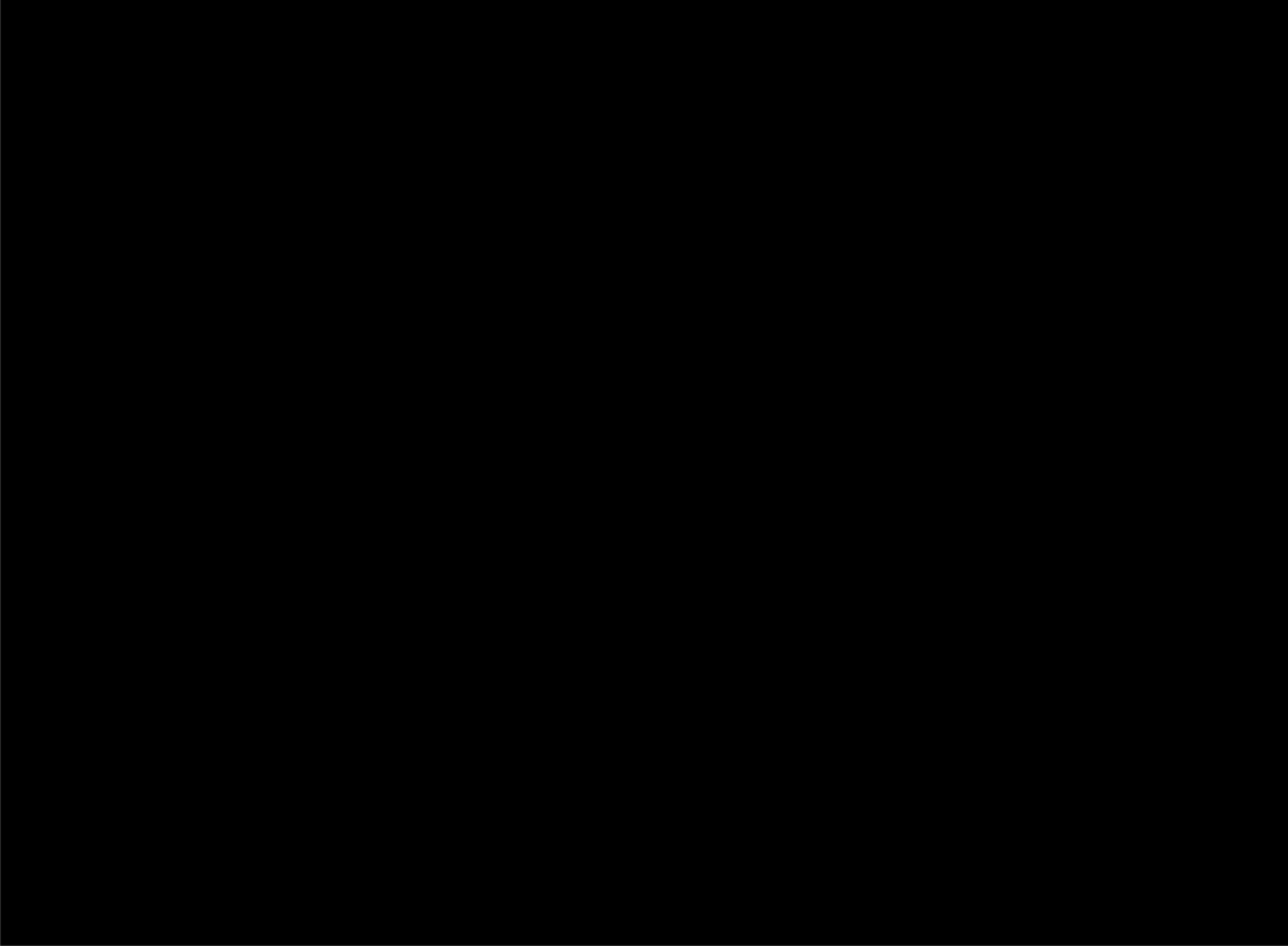 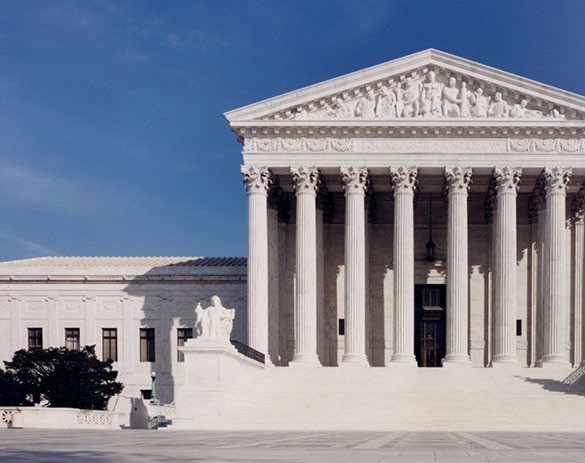 October 2024 Term
Liability under Section 504
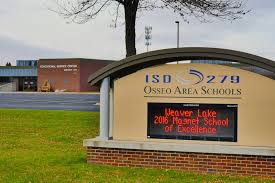 A.J.T. v. Osseo Area Schools, Independent School District No. 279, 96 F.4th 1058 (8th Cir. 2024), petition granted Jan. 17.
A.J.T., a teenager, has a severe form of epilepsy, causing seizures continually throughout the day and intellectual capacity of an 18-month-old child. 
Seizures are so severe early in the day that she is unable to attend school in the morning. 
A.J.T.’s previous school district in KY provided evening instruction. Osseo agreed to provide instruction starting at noon but not into the evening. 
A.J.T. pursued an IDEA due process claim and prevailed at the ALJ, trial court, and court of appeals, all of which found Osseo had not provided FAPE.
A.J.T. filed a discrimination claim under Section 504 and the ADA for money damages, claiming the school district discriminated against A.J.T. by not providing evening instruction, as she was not provided a day close in length to that of her peers.
[Speaker Notes: In separate litigation, AJT prevailed with the administrative law judge, district court, and Eighth Circuit, in her claims under the IDEA. In that case, the Eighth Circuit rejected the notion that the IDEA's reach is limited to the regular hours of the school day: “Neither the District nor amici identify anything in the IDEA implying—let alone stating—that a school district is only obligated to provide a FAPE if it can do so between the bells.”  It went on to hold that, “Considering that A.J.T. made de minimis progress overall, that she regressed in toileting, and that she would have made more progress with evening instruction, we see no error in the district court's conclusion that the district denied her a FAPE.” Osseo Area Schools, Independent School District No. 279 v. A.J.T. ex rel. A.T., 96 F.4th 1062 (8th Cir. 2024).]
A.J.T. v. Osseo Area Schools, (8th Cir. 2024, cert. accepted)
“That said, when the alleged ADA and Section 504 violations are ‘based on educational services for disabled children,’ a school district’s simple failure to provide a reasonable accommodation is not enough to trigger liability. The district’s ‘statutory non-compliance must deviate so substantially from accepted professional judgment, practice, or standards as to demonstrate that [it] acted with wrongful intent.’ A.J.T. may have established a genuine dispute about whether the district was negligent or even deliberately indifferent, but under Monahan, that’s just not enough. (cites omitted)
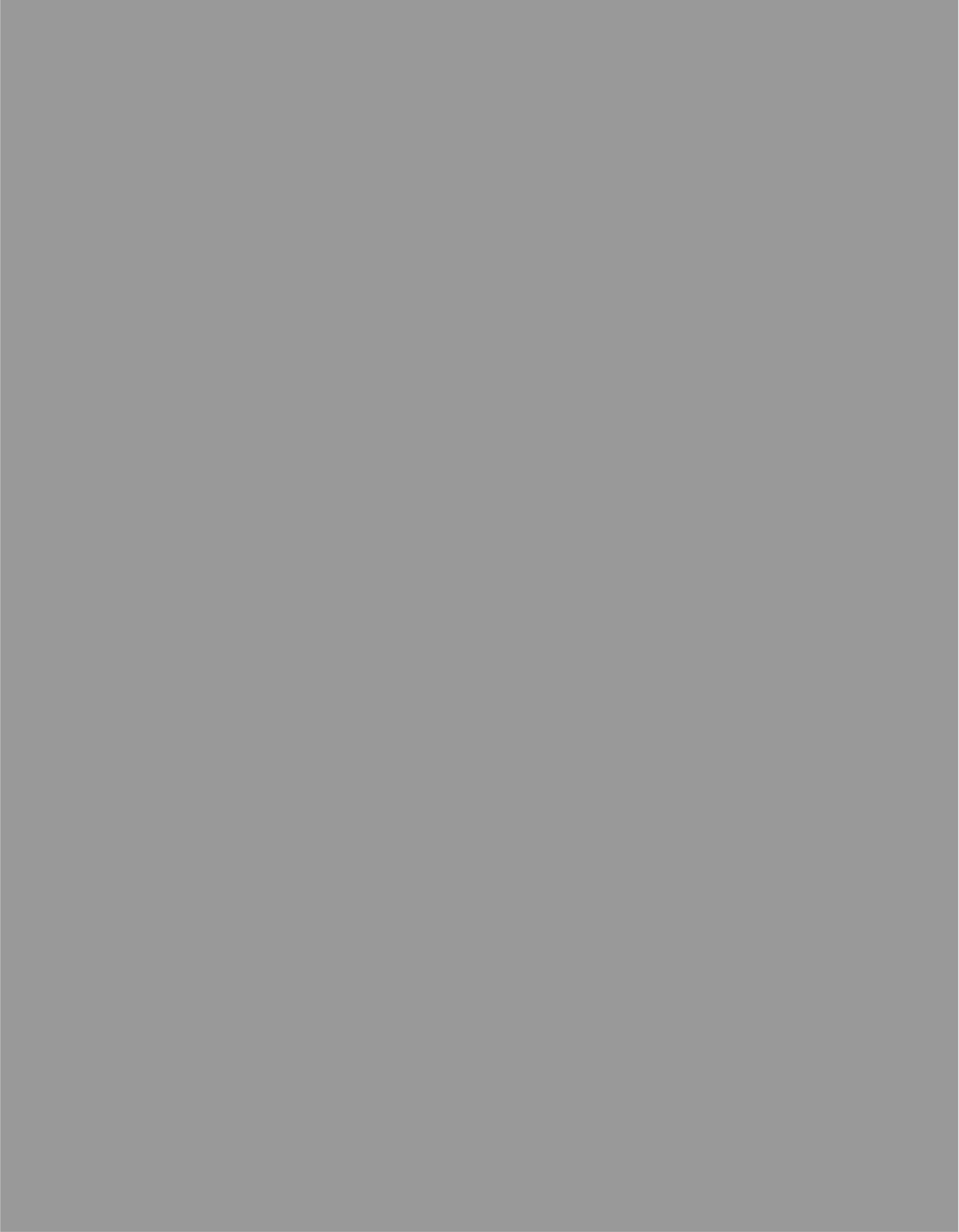 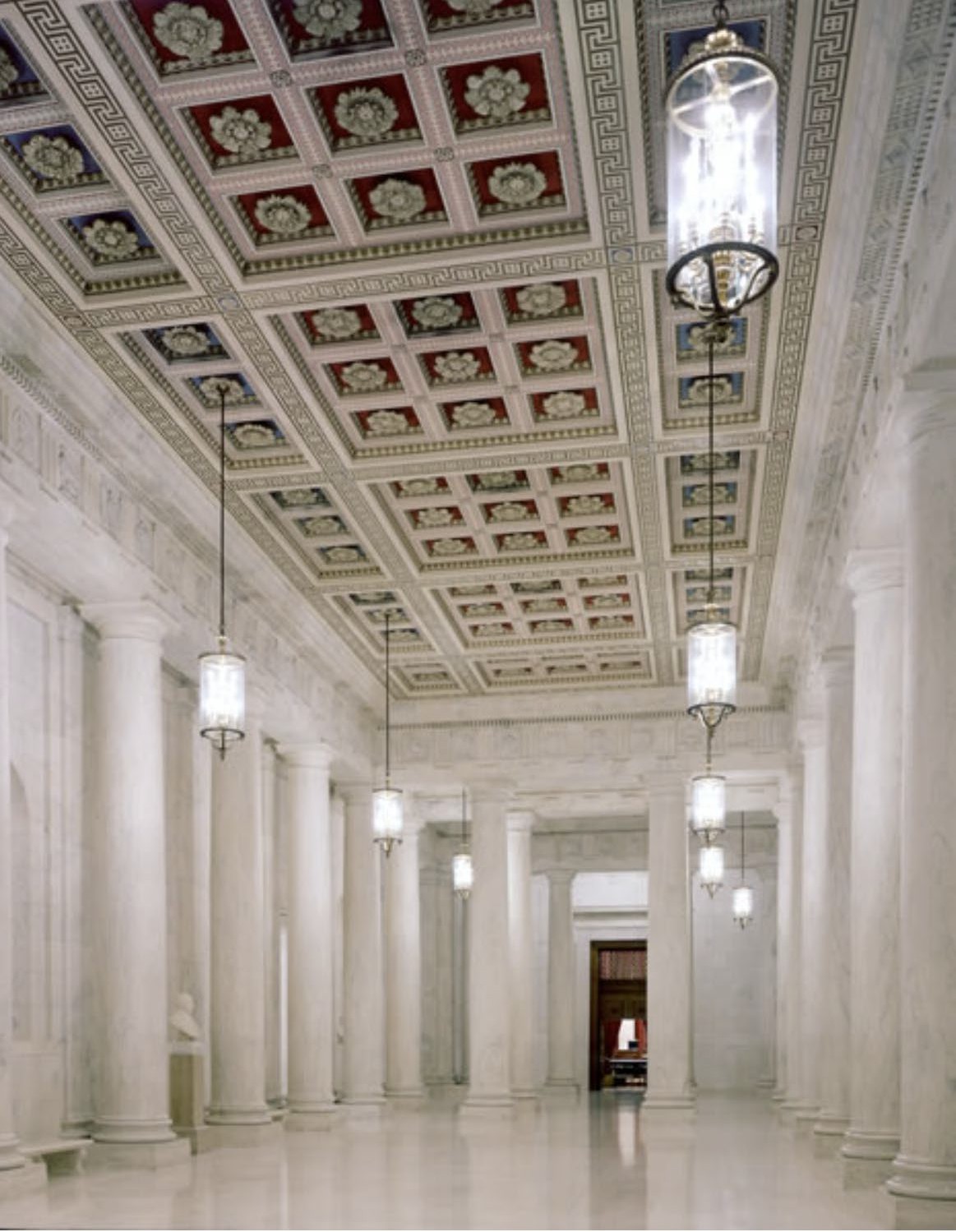 2024 – Petitions granted
SCOTUS agreed to hear MD case on parental opt-out of LGBTQ- themed books
Mahmoud v. Taylor, 102 F.4th 191 (4th Cir. 2024), SCOTUS No. 24-297, petition granted Jan. 17, 2024
Petitioners are parents who want to opt their children out of LGBTQ-themed books that teachers may have in classrooms for reading instruction or selection by students. The district originally allowed opt-out but quickly changed its policy.
They assert a Free Exercise, Free Speech (1A) and Due Process (14A) right to notice and the opportunity to opt out “of classroom instruction on such sensitive religious and ideological issues.” 
Parents asked a federal court to issue an injunction to require the district to provide such notice and an opt-out option. The district court denied their motion and the parents filed an interlocutory appeal. The Court of Appeals for the 4th Circuit affirmed. Parents petitioned the Supreme Court to hear the case on this question:
Do public schools burden parents’ religious exercise when they compel elementary school children to participate in instruction on gender and sexuality against their parents’ religious convictions and without notice or opportunity to opt out?
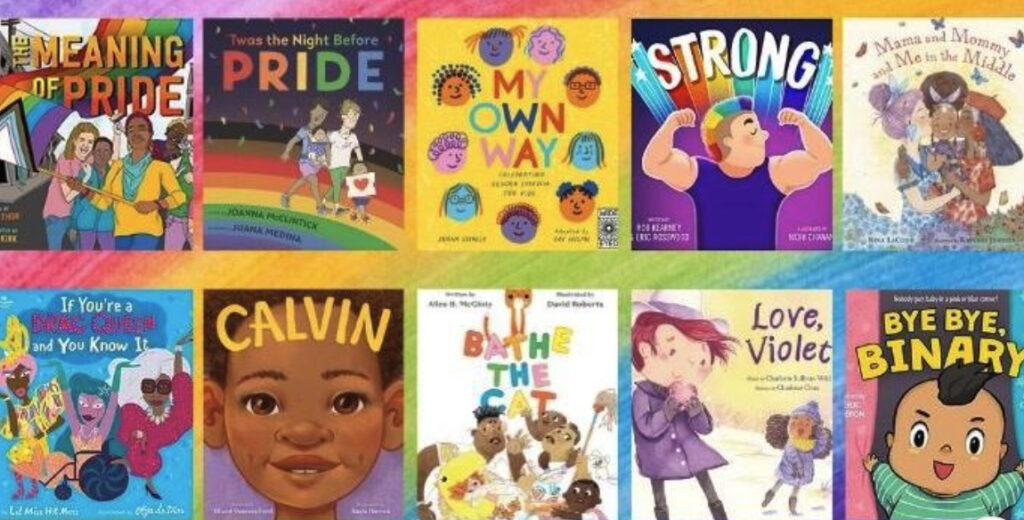 [Speaker Notes: The 4th Circuit stressed that this is a broad claim joined with the extremely limited record”

Thus, it's the effect of the Board's failure to grant an opt-out opportunity—that children must be present when teachers use the Storybooks in their classrooms or have conversations related to their themes—that the Parents oppose.
But as previously discussed, Supreme Court precedent requires some sort of direct or indirect pressure to abandon religious beliefs or affirmatively act contrary to those beliefs. And simply hearing about other views does not necessarily exert pressure to believe or act differently than one's religious faith requires. 

4th Circuit Court of Appeals ruled that the Parents had not shown a cognizable burden to support their free exercise claim. 
No evidence yet that the Board's decision not to permit opt-outs compels the Parents or their children to change their religious beliefs or conduct, either at school or elsewhere.
Mere exposure to views contrary to religious belief does not necessarily exert pressure to change one’s beliefs significant enough to violate the Free Exercise Clause.
Yoder said compelling Amish children to attend secondary school violated Free Exercise, but that opinion was limited to that unique concern.
“The Free Exercise Clause does not force the Government itself to behave in ways that an individual believes will further his or her spiritual development or that of his or her family.” Drawing on this principle, courts of appeals have rejected free exercise challenges to public school curriculum and requests to opt out of materials based on complaints limited to the contention that the materials express views and expose students to content deemed to be religiously objectionable.]
2024 Petition – State Law Banning Biological Male Participation onFemale Sports Teams
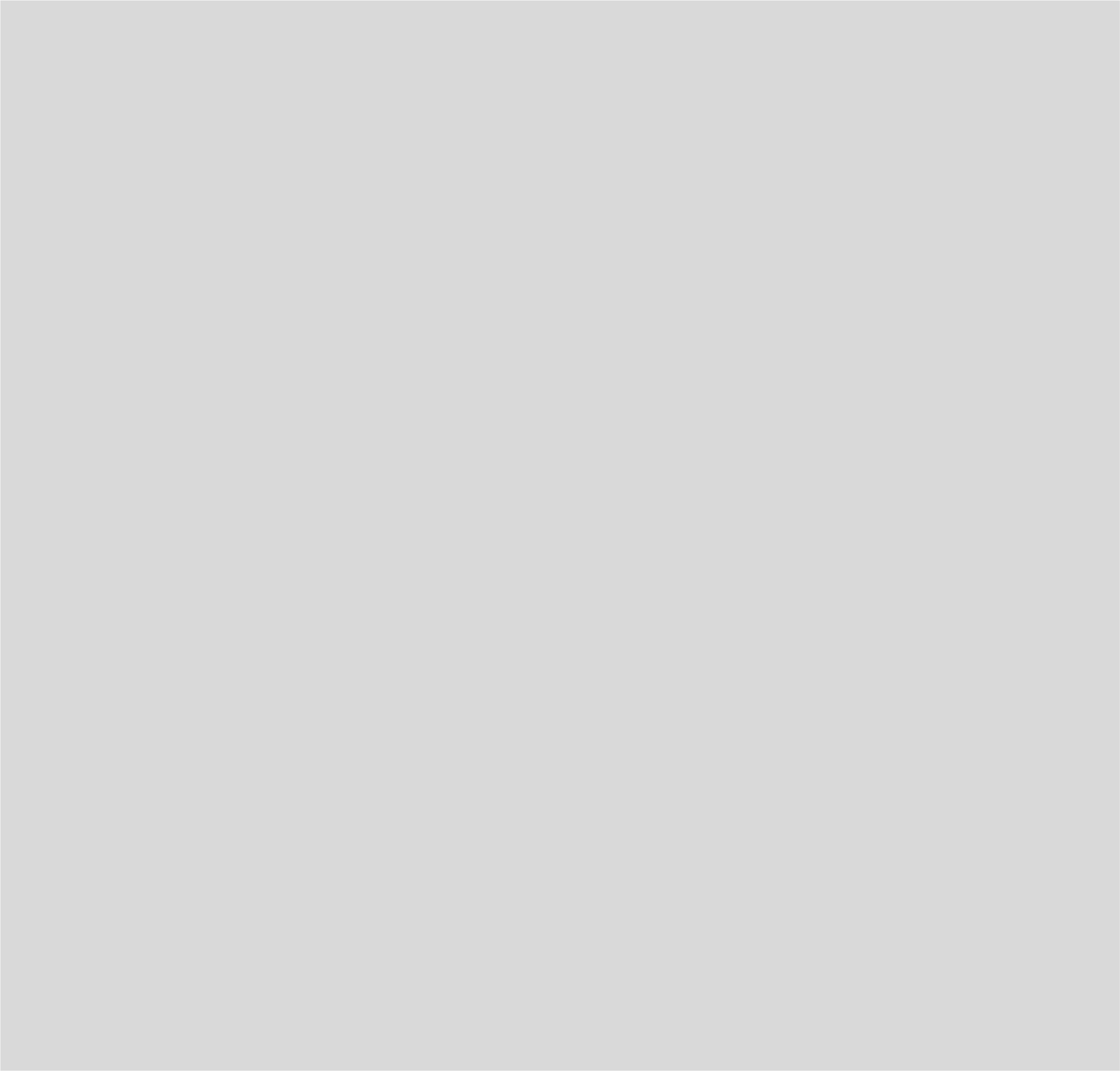 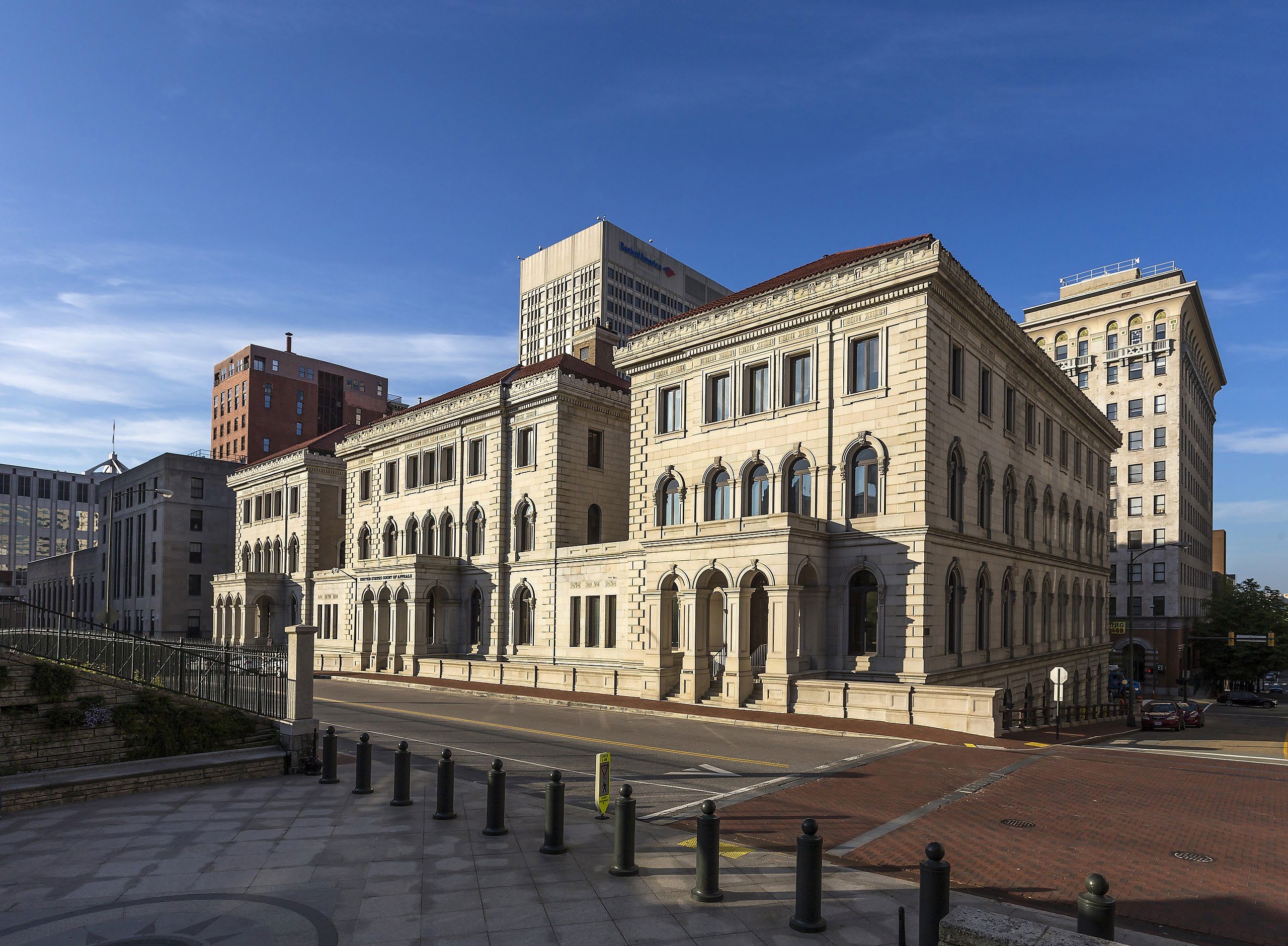 West Virginia v. B.P.J., 98 F.4th 542 (4th Cir. 2024), petition filed July 16, 2024, SCOTUS No.
23-43, 23-44, response due Oct. 15.
QPs by the Petitioner:
Whether Title IX prevents a state from consistently designating girls’ and boys’ sports teams based on biological sex determined at birth.
Whether the Equal Protection Clause prevents a state from offering separate boys’ and girls’ sports teams based on biological sex determined at birth.
Athletic Participation - Executive Order Feb. 5, 2025: Keeping Men Out of Women’s Sports (February 5, 2025)
Directs Secretary of Education and Attorney General, to 
(i) continue to comply with the vacatur of the 2024 Title IX rule; 
(ii) take action to “protect all-female athletic opportunities and all-female locker rooms and thereby provide the equal opportunity guaranteed by Title IX” and “bring regulations and policy guidance into line with the Congress’ existing demand for ‘equal athletic opportunity for members of both sexes’ by clearly specifying and clarifying that women’s sports are reserved for women; and the resolution of pending litigation consistent with this policy;” and
(iii) “prioritize Title IX enforcement actions against educational institutions (including athletic associations composed of or governed by such institutions) that deny female students an equal opportunity to participate in sports and athletic events by requiring them, in the women’s category, to compete with or against or to appear unclothed before males.”
Directs all executive departments and agencies to “review grants to educational programs and, where appropriate, rescind funding to programs that fail to comply with the policy established in this order.”
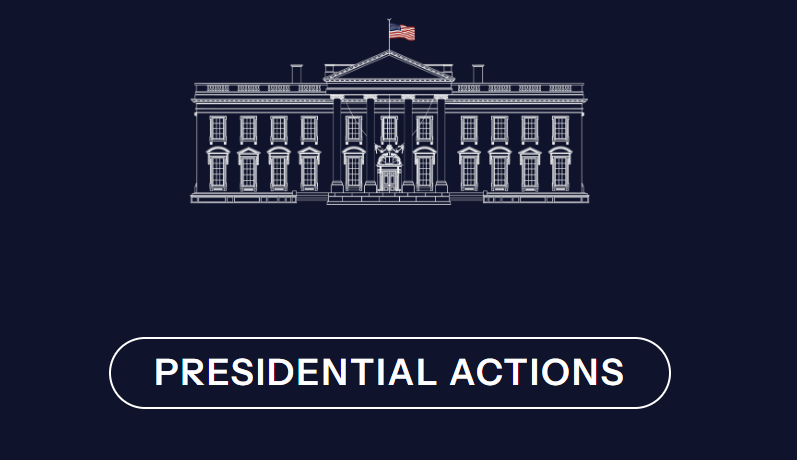 [Speaker Notes: Asserts:
Many educational institution and athletic associations “have allowed men to compete in women’s sports”
Title IX prohibits educational institutions receiving Federal funds from denying women an equal opportunity to participate in sports. 

The White House will convene representatives of major athletic organizations and governing bodies and female athletes “harmed by such policies, to promote policies that are fair and safe, in the best interests of female athletes, and consistent with the requirements of Title IX, as applicable.” The order also calls on the Secretary of State and Homeland Security to take action regarding U.S. participation in programs in sports programs in which the “sports category is based on identity and not sex.”; and to ”review and adjust, as needed, policies permitting admission to the United States of males seeking to participate in women’s sports, and shall issue guidance with an objective of preventing such entry to the extent permitted by law…”]
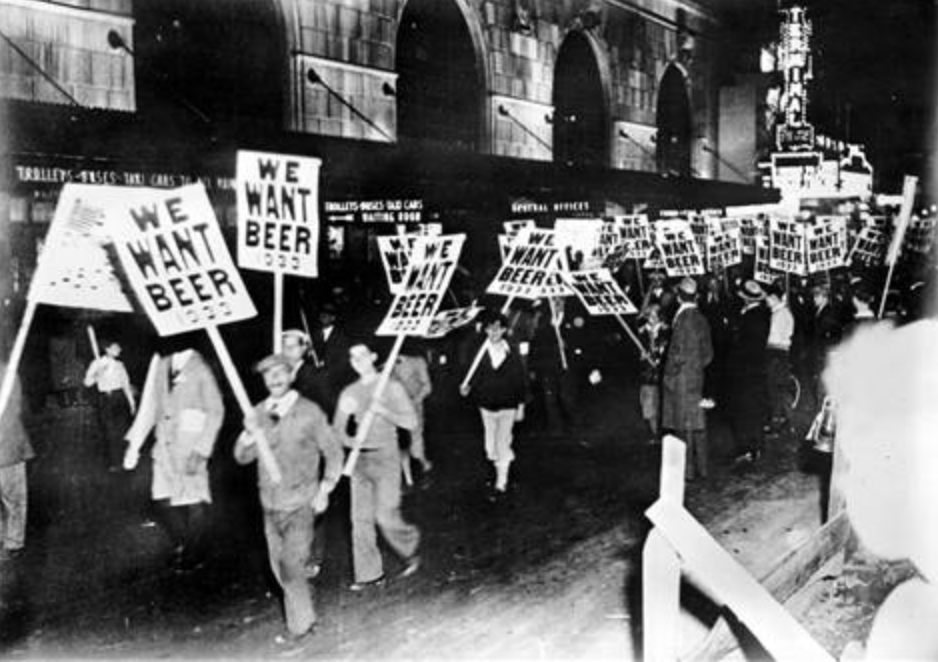 “Sex”-based classifications under Equal Protection
The Supreme Court has determined that “sex”-based classifications are subject to heightened/intermediate scrutiny under the Equal Protection Clause. Craig v. Boren (1976).
Heightened/intermediate scrutiny: Government must show the burden on a group is substantially related to an important government interest.
[Speaker Notes: Ginsburg wrote an influential brief in Craig v. Boren, the 1976 case that established the current standard for evaluating the constitutionality of sex-based laws.

The challengers in the Craig case were men. Their claim seemed trivial: They objected to an Oklahoma law that allowed women to buy low-alcohol beer at age 18 but required men to be 21 to buy the same product.

But this deceptively simple case illustrated the vices of sex stereotypes: Aggressive men (and boys) drink and drive, women (and girls) are demure passengers. And those stereotypes affected everyone’s behavior, including the enforcement decisions of police officers.]
2024 Petition – Whether E-Rate Program Violates Delegation Doctrine
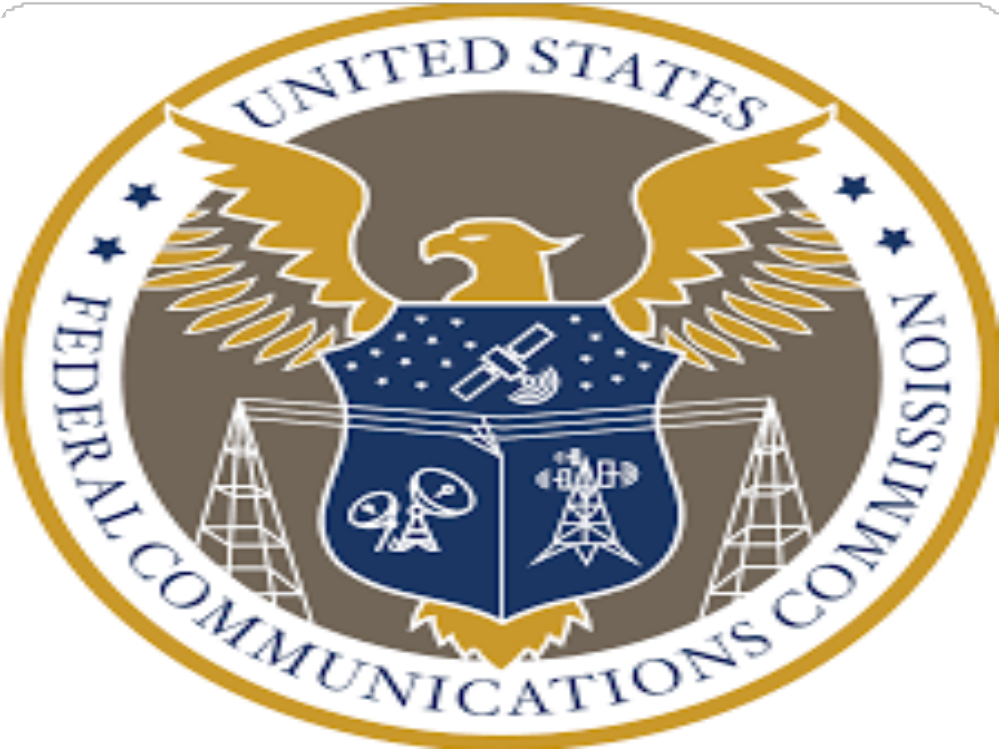 Federal Communications Commission v. Consumers’ Research, 109 F.4th 743, en banc (5th Cir., July 24, 2024), petition filed Sept. 30, 2024.
QP by petitioner FCC:
Whether Congress violated the nondelegation doctrine by authorizing the Commission to determine, within the limits set forth in Section 254, the amount that providers must contribute to the Fund.
Whether the Commission violated the nondelegation doctrine by using the Administrator’s financial projections in computing universal service contribution rates.
Whether the combination of Congress’s conferral of authority on the Commission and the Commission’s delegation of administrative responsibilities to the Administrator violates the nondelegation doctrine.
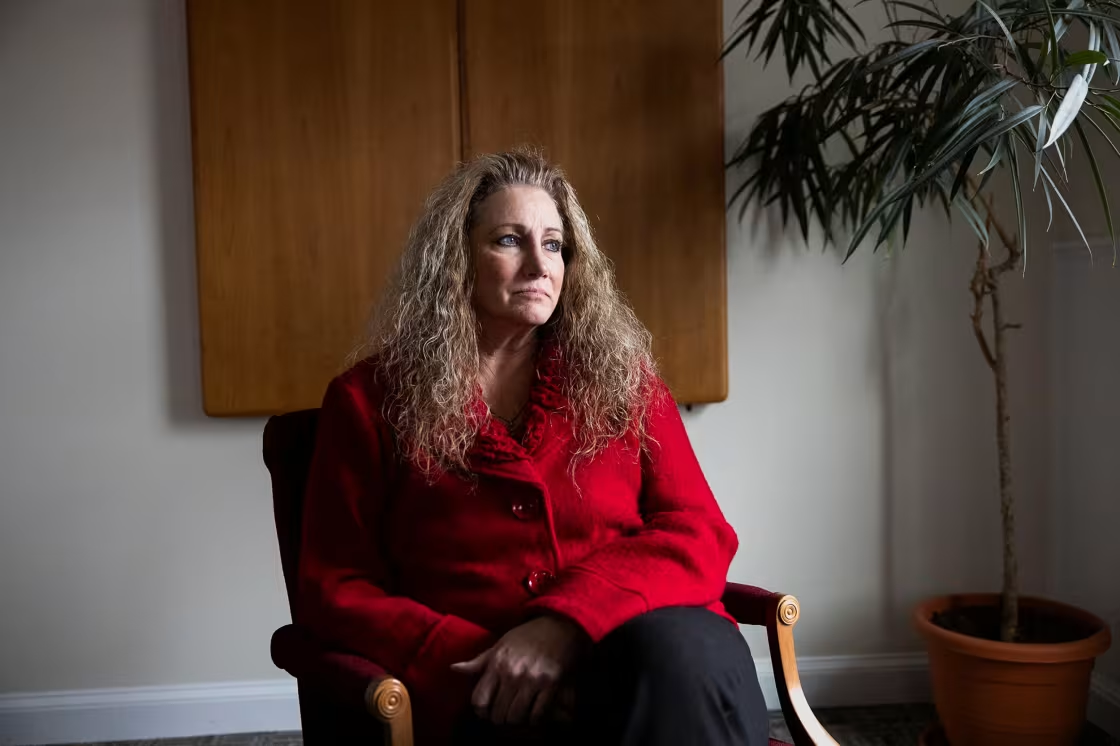 “Reverse” discrimination
Ames v. Ohio Department of Youth Services, 87 F.4th 822 (6th Cir. 2023), cert. granted Oct. 4, 2024.
Marlean Ames alleges she lost out on a promotion that she wanted, and then was demoted, simply because she is straight, in violation of Title VII, which prohibits discrimination based on sex.
Under the Supreme Court’s decision in Bostock v. Clayton County (2020),  “sex” includes “sexual orientation.”
She alleges:
ODYS hired a gay woman instead of Ames for a promotion for which she had applied.
ODYS demoted Ames to a job that paid considerably less than her previous salary, and hired a gay man to replace her.
46
[Speaker Notes: Marlean Ames began her career at ODYS as an executive secretary in 2004. Ten years later, she was appointed as a program administrator. In a performance evaluation in 2018, Ames’s new supervisor, Ginine Trim – who is gay – indicated that Ames met expectations in 10 categories and exceeded them in an 11th.

But in 2019, she applied for a new position that she did not get. Soon after she was demoted to a previous job, where she earned just over half the hourly rate she had been making.]
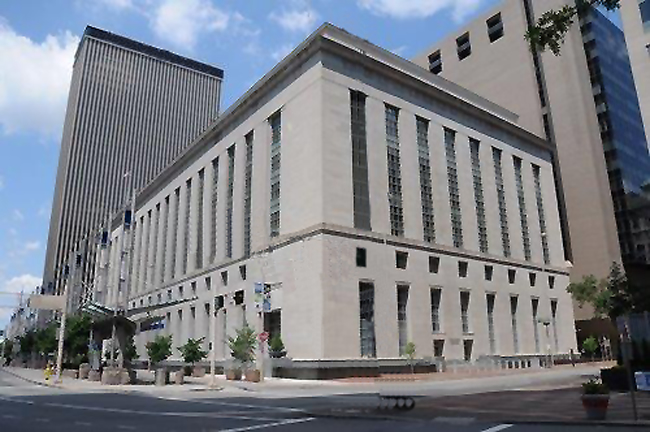 “Reverse” discrimination
U.S. Court of Appeals for the 6th Circuit upheld the lower court’s ruling on summary judgement.
Because Ames is straight, she was required to show “background circumstances” to support her allegations of reverse discrimination. 
Ames could not provide evidence that a member of a minority group made the allegedly discriminatory decision, or with evidence demonstrating a pattern of discrimination against members of the majority group.
47
[Speaker Notes: The decision-makers in her case – the people who hired someone else for the bureau chief job and who demoted her – were also straight, and there is no “pattern” of reverse discrimination beyond her own case, the court of appeals reasoned.

Representing Ames, Xiao Wang urged the justices to reverse the 6th Circuit’s decision. He told the justices on Wednesday that federal employment discrimination laws seek “to eradicate all discrimination in the workplace.” Requiring members of a majority group to show “background circumstances,” he contended, instead perpetuates discrimination.]
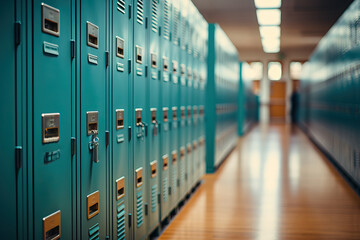 What you should know:
No matter what happens in the Ames case, we will continue to see a rise in reverse discrimination claims.
Employment discrimination claims in general have become easier to allege. Last term, the Supreme Court said employees have to allege “some” harm, not “significant” harm, to state a claim.
But Title VII cases still have to go through the EEOC or state counterpart.

*… Consult your NSAA attorney!
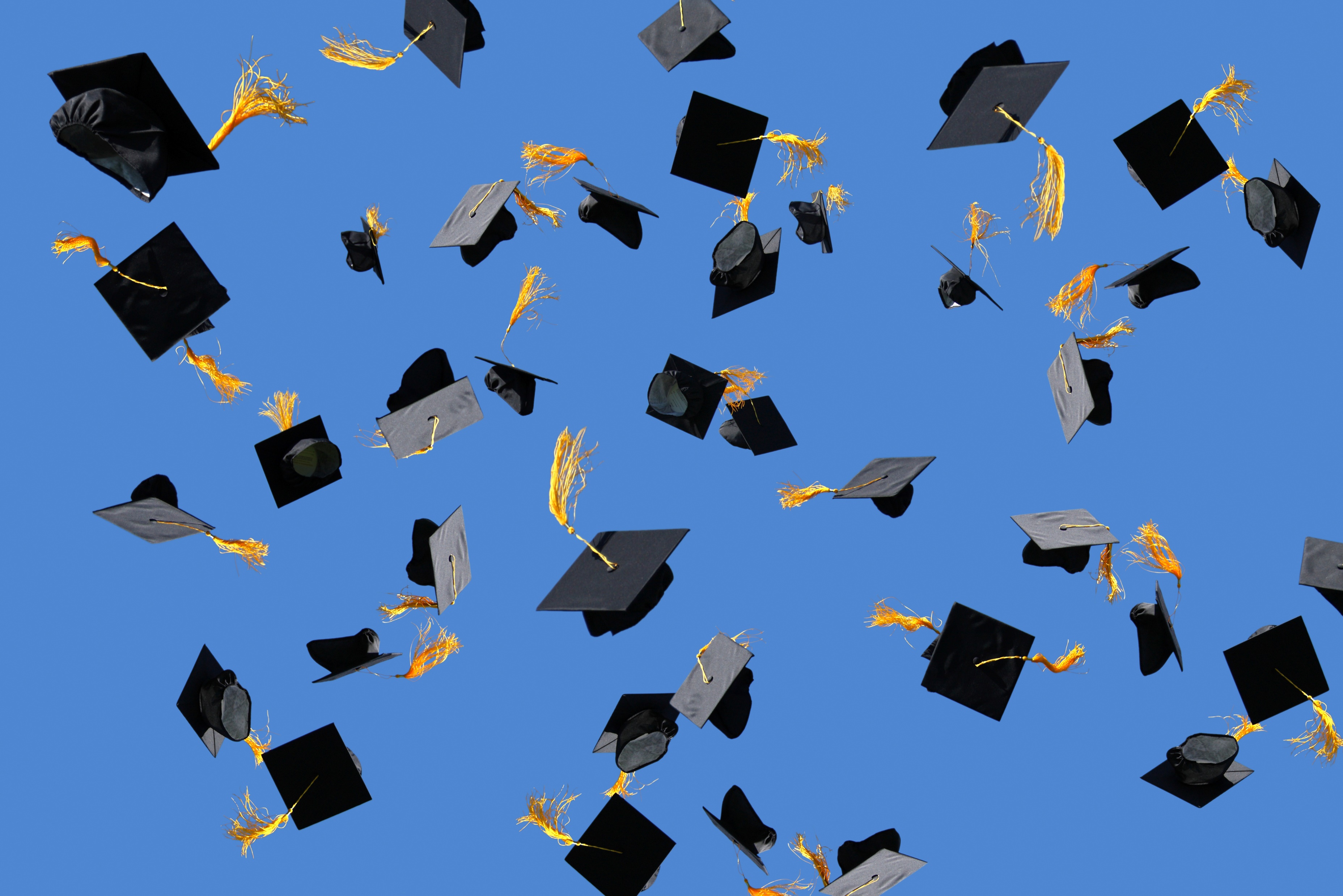 BELIEVE IN PUBLIC EDUCATION